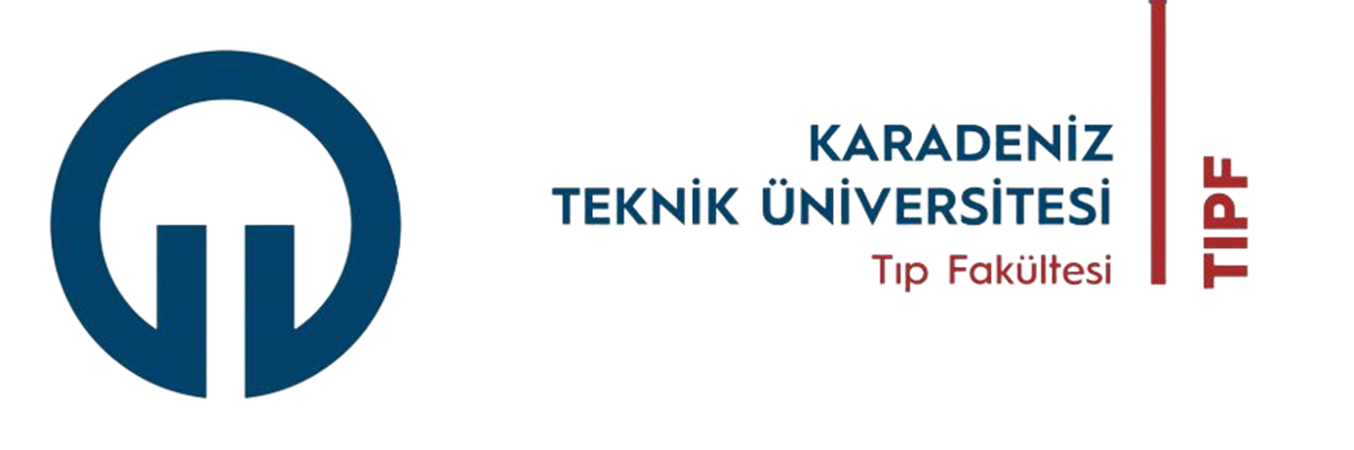 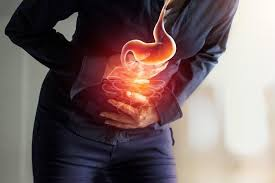 KARIN AĞRISINA YAKLAŞIM KTÜ Aile Hekimliği Anabilim Dalı
İnt. Dr. Dilruba Bayrak
368761
SUNU PLANI
Karın Ağrısının Tanımı
Karın Ağrısının Sınıflandırması 
Karın Ağrısının Etyolojisi
Karın Ağrısının Tanısı
Sık Görülen Akut Karın Ağrıları 
Vaka Takdimi
Vaka çözümlenmesi
Kaynakça
KARIN AĞRISININ TANIMI
Karın ağrısı, karın bölgesinde yan bölgeler dahil, hissedilen her türlü rahatsız edici his olarak tanımlanır.


Karın ağrısının çok sayıda nedeni olabileceğinden; hastanın yaşı, detaylı öyküsü , fizik muayene bulguları tanı koymada ana unsurlardır.
Görülme Sıklığı
Ayaktan başvuran hastaların en sık 10 yakınmasından biridir.
ABD’de hastaneye yatışların en sık nedenidir.
Türkiyede ise;
Acil servis hastaların % 10 kadarı
Poliklinik  % 10 dan daha azı
Karın Ağrısının Sınıflandırması
Akut              < 1 hafta 

Subakut         1 hafta - 3 ay 

Kronik            3 ay 
Aile hekimliği polikliniğine başvuran çoğu hasta
Karın Ağrısının Etyolojisi
Karın Ağrısının Tanısı
Karın ağrısı bulunan hastayı değerlendirmenin Hedefi: erken, etkin ve doğru bir tanı koymak.

Dikkat edilmesi gereken nokta olayın akut olup olmadığı !
Cerrahiye gereği olan ve olmayan gruplar karsılaştırılırsa her iki grupta da ateş veya lökositozun bulunduğu görülmekte.
Cerrahi problemli hastalarda ağrı genellikle bulantıdan önce.
Ağrının zaman içindeki seyri, muayenede peritoneal bulgular,     açıklanamayan hipotansiyon, abdominal distansiyon.
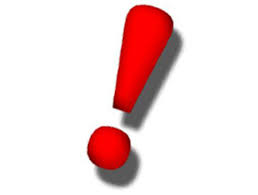 Değerlendirmeye 

              ciddi hastalıkları  (aort diseksiyonu, mezenterik iskemi.. )

              cerrahi durumları ( apandisit, kolesistit.. ) 


                                               ekarte ederek başlamak çok önemli!!
Nelere dikkat edelim ?
Ağrı ; 
1) kronolojisi
2) şiddeti ve karakteri
3) lokalizasyonu
4) ağrıyı şiddetlendiren ve hafifleten faktörler
5) diğer semptomlar ve diğer tıbbi sorunların öyküleri
1) Kronoloji
Ani başlayan, şiddetli ve iyi lokalize edilebilen bir ağrı ;
perfore olmuş bir organ
mezenterik infarktüs 
rüptüre olmuş bir anevrizma
                                                          olabilir.
Ağrılarının ne zaman başladığını tam ve kesin bir şekilde hatırlayabiliyor mu ?
2) Karakter
Gastroenterit karın ağrısı, kendi kendini sınırlandırıcı nitelikte;

Akut apandisit gibi diğer hastalıklarda ilerleyici nitelikte.

Gastroözefageal reflü, peptik ülser; yakıcı,kemirici,ekşime tarzında

Kolik tarzındaki, artan-azalan tipte ağrı ;Gastrointestinal sistem, üriner sistem, safra kesesi ve yolları, salpinks gibi içi boş organlar.
3- LOKALİZASYON
3- LOKALİZASYON
4) Ağrıyı Şiddetlendiren Hafifleten Faktörler
Hareket
      Peritonit
      Renal kolik

Yemek 
Biliyer kolik
Duodenal ülser
Gastrik ülser
Kronik mezenterik iskemi
5) Diğer Semptomlar ve Diğer Tıbbi Sorunlar
Parsiyel ince barsak obstrüksiyonları
Renal taşlar 
Pelvik inflamatuvar hastalıklar
                                                          tekrarlama olasılığı yüksek!!

Skleroderma, lupus, nefrotik sendrom, porfiriler ve orak hücreli anemi gibi bazı sistemik hastalıklar

Başka bir hastalığın tedavisi için alınan bir ilacın yan etkisi
5) Diğer Semptomlar ve Diğer Tıbbi Sorunlar
Miktarı fazla sulu diyare 
gastroenterit 

Kanlı diyare 
enfeksiyöz enterokolit 
inflamatuvar bağırsak hastalık

Kuş üzümü jeli dışkı
intussepsiyon

Pelvik inflamatuar hastalık (PID) öyküsü
intrauterin alet kullanımı			          ektopik gebelik
tubal ligasyon öyküsü
5) Diğer Semptomlar ve Diğer Tıbbi Sorunlar
Karın cerrahisi öyküsü 
adezyona ,strangülasyona veya herniye ikincil olarak gelişen bağırsak obstrüksiyonu

Kardiyovasküler hastalık
bağırsak infarktı

Tütün,alkol veya nsaii kullanımı
gastroözefageal reflü ve peptik ülser
FİZİK MUAYENE
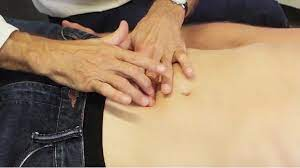 1- İnspeksiyon
2- Oskültasyon
3- Palpasyon 
4- Perküsyon                
5- Rektal Tuşe
TANI
Anamnez ve fizik muayene sırasında ortaya çıkan klinik kuşkuları yansıtmalı.
gereksiz testler
maliyeti yüksek
klinik tanının üzerini örtebilmekte !
TANI TESTLERİ
Hastaların çoğunda;
Tam kan sayımı 
Elektrolitler
BUN/kreatinin 
Kan şekeri 

Doğurgan çağdaki tüm kadınlara tüp ligasyonu olup olmadığına bakılmaksızın gebelik testi yapılmalı

50 yaş üstü bireylerde serum demir testleri
Arteryel kan gazları

ADBG diyafram altında serbest hava görülmesi ;perforasyon

Anjiyografi Anjiyografi; İntestinal iskemi veya intraabdominal kanama

PA Akciğer Grafi; alt lob pnömonileri pnömoperitonu ekarte etmek için

Endovajinal usg
Manyetik rezonans anjiografisi ;özellikle viseral damar yapılarının değerlendirilmesinde son derece faydalı

Bilgisayarlı Tomografi; inflamatuvar lezyonlar (apandisit, divertikülit, pankreatit, abseler)

Endoskopi; mide, duodenum ve kolon mukozasının ülserasyon, neoplazi, iskemi ve inflamasyon yönünden değerlendirilmesinde altın standart
SIK GÖRÜLEN AKUT KARIN AĞRILARI
AKUT APANDİSİT
Her yaşta görülebilmekte
  en sık büyük çocuklarda ve genç yetişkinlerde
Lümen obstrüksiyonu, viral enfeksiyonlarla sıkça ilişkili olan lenfoid doku proliferasyonu 
~%100 periumbilikal ağrıyı takiben genellikle sağ alt kadrana yayılan ağrı 
~% 100 iştahsızlık 
~% 90 bulantı 
~%75 kusma 
38 dereceye varan ateş, tenezmus
Fizik Muayene 

Abdominal hassasiyet, defans, rijidite 

Mcburney, Rovsing bulgusu ,psoas bulgusu,obturator bulgusu 

~ % 90 hafif artmış lökosit

Reprodüktif çağdaki kadınlarda abdominal muayene güvenilir olmadığından
pelvik muayene,idrar analizi,gebelik testi uygulaması genitoüriner patolojilerİ
dışlamak için kullanılmalı
Beyaz küre 
7000 in altında ise apandisit olma olasılığı düşük
19000 üzerinde ise % 80 apandisit olma olasılığı 
Daha yüksek ateş ve daha yüksek lökosit sayıları 
perforasyon ve abse
AKUT KOLESİSTİT
% 90 safrakesesi taşı obstrüksiyonu
safra kesesi iskemisi, safra stazı, viral enfeksiyonlar
Ağrı
çoğunlukla sürekli, künt ve sızlayıcı nitelikte
genellikle sağ üst kadrana ya da epigastriuma lokalize
sırtta sağ skapula çevresine yayılabilir
biliyer kolikte genellikle 6 saat içinde geçerken akut kolesistit olgularında 6 saat sonrasında sürekli bir şekilde devam etmekte
Bulantı, kusma ve düşük dereceli hafif bir ateş
Sağ üst kadranda hassasiyet, defans ve Murphy bulgusu
Laboratuar testlerinin kesin tanı koyma gücü yetersiz

Cbc de orta düzeyde lökositoz 
Amiaz/lipaz akut pankreatit
Kcft bilier kanal obstrüksiyonu 

Usg de ;
Taş
Perikolesistik sıvı
Safra kesesi kalınlaşması (> 3 mm )
Safra kesesi çamuru
Tedavi 

Kolesistektomi

Geleneksel yaklaşım semptom başlangıcının ilk 3 günü içerisinde
bu süre 1 haftaya kadar uzatılabilmekte

İlk 1 haftayı geçmişse 6 hafta sonra yapılan kolesistektomi ve antibiyotik tedavisi önerilmekte
AKUT PANKREATİT
Morbidite ve mortalite oranı yüksek 

Çalışmalarda vakaların ~%40 ına otopside tanı konulduğu gösterilmiş

Bu nedenle birinci basamak ve acil hekimleri ilk 48 saat içinde tanı koymalı

Tanı en az 2 kriterin varlığıyla konur
1) hastalıkla uyumlu karın ağrısı 
2) serum amilaz ve lipaz değerlerinin normal üst sınırın > x3
3) abdominal görüntülemede karakteristik bulguların varlığı
Sabit, hafifleme göstermeyen epigastrik ve üst karın ağrısı
sırta ya da sol skapular bölgeye yansıyabilir

Ateş, anoreksi, bulantı ve kusma, taşikardi, takipne 

Hipoaktif barsak sesleri

Epigastriumda palpasyon ve perküsyonla belirgin bir hassasiyet
Safra taşı, safra çamuru olguların yarısından fazlasının nedeni 
tüm hastalarda abdominal usg önerilmekte
kontrastlı bt hastalığın şiddetini evrelemekte kullanılabilmekte 

Etil alkol, hipertrigliseridemi, travma , ilaçlar, ercp, neoplazm, perfore peptik ülser, viral enfeksiyon , idiopatik nedenler 

Serum belirteçleri yüksek sensitivite ve spesifiteye sahip fakat hastalığın şiddeti ve prognozu belirlemez 
Atak sonrası amilaz ve lipaz aynı anda kana salınır
Amilaz düzeyi 48-72 saat Lipaz ise 14  güne kadar yüksek kalır
Amilaz
strangüle veya iskemik bağırsak
over kisti torsiyonu
peptik ülser perforasyonu
Tedavi 

Hemodinamik durum stabilize edilmeli 
gerekirse resüsitasyon önlemleri alınmalı 

Pankreatik nekrozu önlemek amacıyla intravasküler volüm korunmalı 
BUN değeri azaltılmalı
İNCE BARSAK OBSTRÜKSİYONU
Hiperaktif barsak sesleriyle birlikte abdominal distansiyon 

Palpasyon ve perkusyonla diffüz hassasiyet 
iskemi ya da perforasyon gibi bir komplikasyon gelişmediği sürece peritoneal bulgular saptanmaz

Lökositoz iskemi varlığını düşündürür

Düz karın grafilerinde 
hava sıvı seviyeleriyle dilate olmuş barsak ansları
distalde dekomprese olmuş ince barsak ve kolon segmentleri 
Proksimal jejunal obstrüksiyonlu hastalarda dilate olmuş barsak ansları ve hava sıvı seviyeleri bulunmayabilmekte 

Tedavi cerrahi
ABDOMİNAL AORT ANEVRİZMASI
Orta abdomende, paravertebral bölgede ya da yan taraflarda lokalize olan
akut başlangıçlı yırtılma tarzı karın ağrısı
Ağrı ve baş dönmesi, sersemleme, bulantı ,şok

Olguların %90’ında pulsatil, hassas bir abdominal kitle palpe edilebilmekte

Klinik tanı konulduktan sonra acil cerrahi tedavi
DİĞER NEDENLER
Endometrit
Tuboovaryen apse
Salphenjit 
Spontan bakteriyel peritonit
Peptik ülser hastalığı
Viral hepatit ve karaciğer enfeksiyonlar
Piyelonefrit ve inflamatuvar barsak hastalıkları
Pnömotoraks
Ampiyem 
Özofagus perforasyonu …
PEDİATRİK DÖNEM
İnfantlarda 
İntusussepsiyon
Piyelonefrit
Meckel divertiküliti  
Bakteriyel ya da viral enterit
 Çocuklarda 
Meckel divertikülit
Sistit 
Pnömoni
Enterit
Mezenterik lenfadenit 
İnflamatuvar barsak hastalıkları
Adolesanlarda 
pelvik inflamatuvar hastalık
inflamatuvar barsak hastalıkları

Tüm yaş gruplarındaki çocuklarda en yaygın rastlanan karın ağrısı 
akut apandisit
GERİATRİK DÖNEM
%25’inden safra yolu hastalıkları sorumlu
nonspesifik karın ağrısı
malignite
barsak obstrüksiyonu
komplike peptik ülser hastalığı
inkarsere herniler
asemptomatik idrar yolu enfeksiyonu
perfore iç organ 
iskemik bağırsak hastalığı
apandisit 
seyrek görülmekle beraber yüksek bir morbidite ve mortalite oranına sahip
GEBELİK
Akut apandisit
Kolesistit
Piyelonefrit
Over torsiyonu ile over kist rüptürü 
fetüsün kaybedilme riski nedeniyle, erken tanı ve tedavi önemli
SEVK KRİTERLERİ
Akut karın şüphesi olan bütün hastalar zaman yitirilmeden cerrahi girişimin yapılabileceği bir merkeze sevk edilmeli

Sevk sırasında mevcut durumu şiddetlendirecek girişimlerden kaçınılmalı

Günümüzde akut karın olan hastalarda kesinlikle hiçbir analjezik ilaç verilmemesi yönündeki görüşün yerine, hastaların ağrısının tanı ve tedavi ile ilgili girişimlere devam edilmek kaydıyla kesilmesi yönündeki görüş öne çıkmakta

Karın ağrısı ile gelen hastaların tanısı konulana veya kesin tedavisi yapılana kadar geçen süreçte ağrısının kesilmesinde herhangi bir sakınca yok

Ağızdan beslenmenin sonlandırılması, gerekirse nazogastrik drenaj yapılması, hastanın damar yolunun açılıp izotonik sıvı veya laktatlı ringer ile hidrasyonu gerekli
VAKA TAKDİMİ
Bay C yaygın karın ağrısından yakınan 22 yaşında erkek hastadır.
Birkaç saat önce ağrı başlayıncaya kadar kendini iyi hissediyormuş.
Ağrı; orta/üst abdomende özellikle şiddetli olmayan baskı tarzında bir ağrıymış.
Daha önce böyle bir semptomu olmamış.
Ateş, bulantı, kusma, diyare gibi yakınmaları yokmuş.
İştahı azalmış ağrının başlamasından beri hiç bağırsak hareketi olmamış.
İdrar sıklığında değişme, dizüri, hematüri gibi üriner semptom öyküsü yok.
Geçmiş tıbbi öyküsünde bir özellik yok.
HASTANIN FİZİK MUAYENESİ
Vital bulguları; 
Isı:37.0
Solunum sayısı:16/dakika
Tansion:110/72
Nabız:85/dakika
Kalp ve Akciğer muayenesi normal
Abdominal muayenede düz bir karın, hipoaktif, bağırsak sesleri saptanmıyor.
Defans Rebaund yok
Hafif yaygın duyarlılığa karşın, fokal veya şiddetli duyarlılık yok.
Hepatosplenomegali saptanmıyor
Rektal muayenede duyarlılık yok
Dışkıda gizli kan testi negatif
Bu noktada öncü hipoteziniz nedir ?

Alternatifler nelerdir ?

Tanıyı kaçırmama zorunluluğunuz var mı ?

Verilen bu ayırıcı tanı ile hangi testler istenmelidir ?
Kilit nokta: orta/üst abdomen
Ayırıcı tanılar :
1-Apandisit
2-İrritabl Bağırsak Sendromu
3-Peptik Ülser Hastalığı
4-Bağırsak Obstrüksiyonu
5- Abdominal Aort Anevrizması
6-Diabetik Ketoasidoz
7-Gastroenterit
8-Pankreatit
ÖNCÜ HİPOTEZLER
Apandisit ;   Klinik Muayene, BT tarama
Peptik Ülser;  H.Pylori için üre nefes testi
Pankreatit;  serum lipaz düzeyi
Erken bağırsak obstrüksiyonu;
 Abdominal grafi, BT tarama, İnce bağırsak incelemesi
YENİ BİLGİ
Bay C nonsteroid anti-inflamatuar ilaç kullanmadığını, asprin ve alkol tüketme öyküsünün olmadığını  belirtiyor.
Bilinen saftra taşı ve abdominal cerrahhi geçirme öyküsü yok.
Gaz çıkardığını ve kusmadığını belirtiyor.
ÖN TANI: APANDİSİT
Tanı koyma:
Tam kan sayımında lökosit 8700 (%86 Nötrofil, %0 band,
 hematokrit %44. Lipaz normal. 
Tekrar muayenede hasta ağrısının Sağ alt kadranda daha şiddetli olduğundan yakınıyor.
Muayenede orta derecede duyarlılık var ama hala defans ve rebund yok.
BT taramada çekumun inferiorunda sağ tarafta hipodens bir sıvı koleksiyonu saptandı.
Bir apendiks taşı izlendi.
VAKA ÇÖZÜMLEME
Hastanın semptomları, özellikle ağrının migrasyonu , baştaki lokalizasyonu giderek şiddetlenmesi büyük ölçüde apandisit düşündürmektedir.
BT Tanıyı kesin kılmaz, olası kılar.
Bu noktada cerrahi uygundur.
Hasta ameliyata girer ve peritoneal kavitede pürülan sıvı bulundu. 
Nekrotik apendiks çıkarıldı, peritoneal kavite yıkandı.
Hasta geniş spetrumlu antibiyotikle tedavi edildi ve postoperatif iyileşti.
KAYNAKÇA
Karın Ağrısı (Nobel Tıp Kitabevi)
İç Hastalıklarında Semptomdan Tanıya (Lange)
Rakel Aile Hekimliği Kitabı 9. baskı
Current Aile Hekimliği Tanı ve Tedavi Kitabı 4. baskı
Birinci Basamağa Yönelik Tanı ve Tedavi Rehberi 2012
Birinci Basamakta Akut Karın Ağrısı Olan Hastaya Yaklaşım
	Güncel  Gastroenteroloji Dergisi 19/3 -2015
Pearls and Pitfalls in Evaluation of Abdominal Pain in the Emergency Department	
	Emerg Med Clin North Am. 2003;21(1):61–72
Textbook of Acute Abdominal Sabiston Surgery 17th edition
	Philadelphia, Pa.: Saunders; 2004:1219-1240